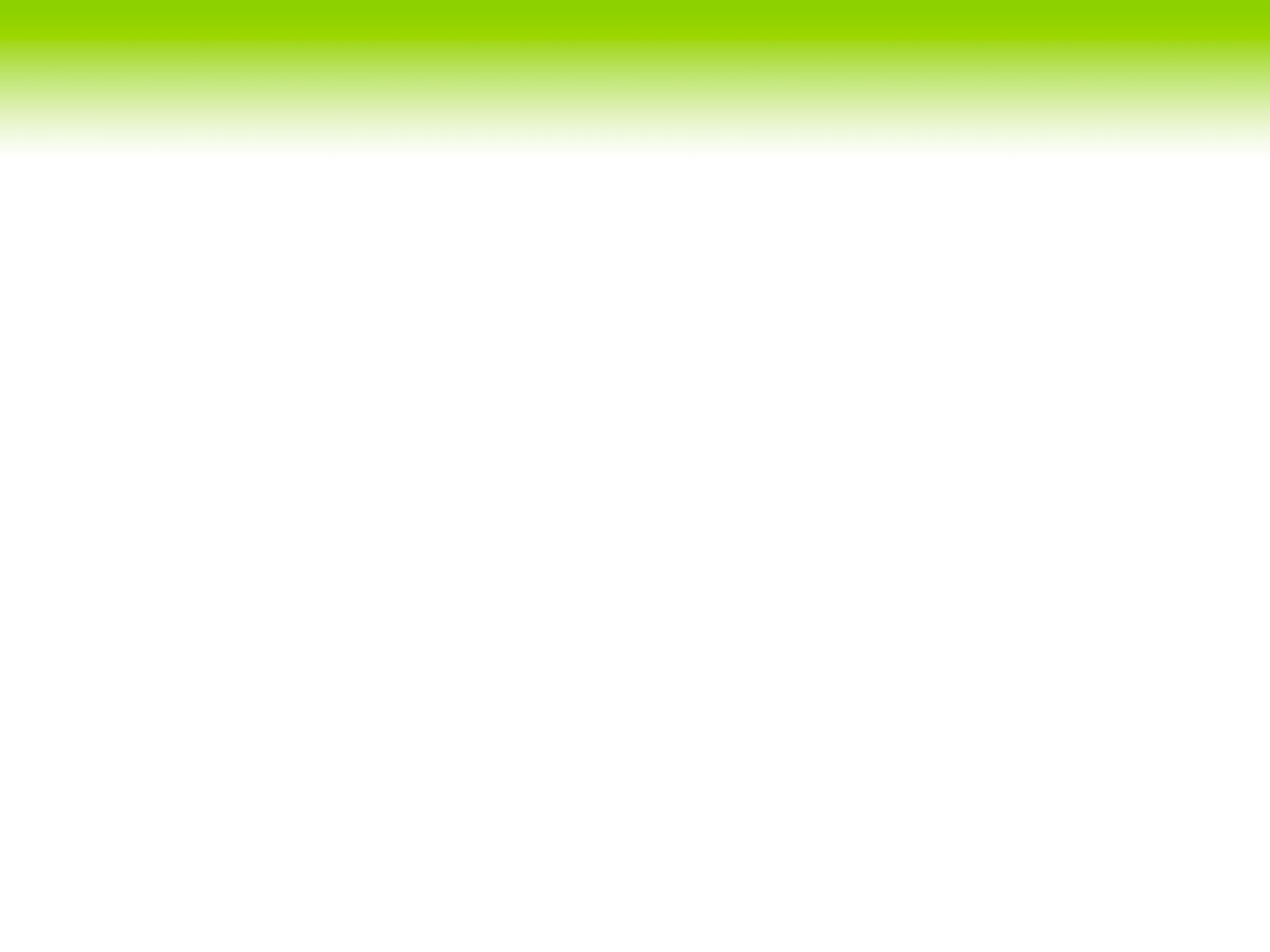 DEVELOPMENTS 
IN PUBLIC ADMINISTRATION 
THEORY AND METHODS

James L. Perry
University of Hong Kong
Indiana University, Bloomington

Department of Politics and Public Administration
April 7, 2016
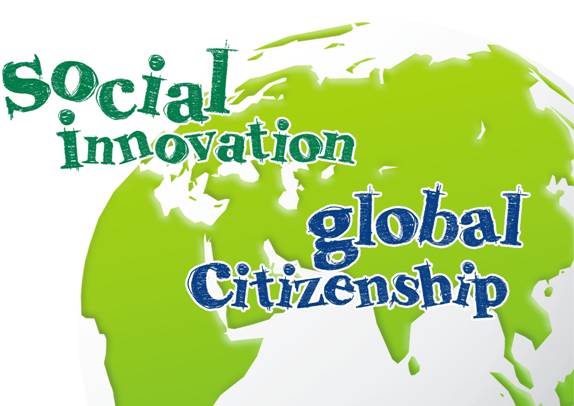 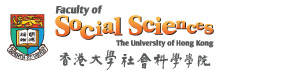 1
SOME FUNDAMENTAL QUESTIONS FOR THIS SEMINAR?
Milward et al: What are the BIG questions in PA/PM research?  Are we addressing them?
Kettl:  Is there anything that drove the field in the 1930s that we’re poorer without now?
Do we have the right balance of rigor and relevance?
Do we face perverse incentives that prevent us from answering the right questions?
2
PREVIEW
Contrasting past and present
Theory in public administration
Global public administration theory
Methods in public administration
3
PUBLIC ADMINISTRATION:  PAST (1937-1960)
POSDCORB: Planning, Organizing, Staffing, Directing, Co-Ordinating, Reporting and Budgeting
Bureaucracy as focal unit of analysis
Applied research
4
[Speaker Notes: In his piece "Notes on the Theory of Organization", a memo prepared while he was a member of the Brownlow Committee, Luther Gulick asks rhetorically "What is the work of the chief executive? What does he do?" POSDCORB is the answer, "designed to call attention to the various functional elements of the work of a chief executive because 'administration' and 'management' have lost all specific content."]
PUBLIC ADMINISTRATION: PRESENT
Extra-organizational
Networks and collaborations as primary units of analysis
Basic research vs. applied research
5
THEORY IN PUBLIC ADMINISTRATION
Grand versus middle-range theory
Where should we get the theory?
Public administration, as a multi- or inter-disciplinary field, must proactively “borrow” from other fields, then “re-make”
6
[Speaker Notes: Grand theory:  Simon’s embrace of decision making as the core of public administration
Vincent Ostrom, Intellectual Crisis in American Public Administration.  Polycentrism and constitutional rule as a replacement for bureaucracy-centered PA.
Ken Meier’s (PAR 2015) recent lament: many contributions to scientific study of organizations occur outside PA, giving it no control over direction or content.]
THEORY IN PUBLIC ADMINISTRATION
Perry, “Strategies for Building Public Administration Theory” (1991, Research in Public Administration)
Theories of the middle-range (Robert Merton)
Guide empirical inquiry
Systematize theoretical information
Connect to a larger research community
7
FOCI FOR THEORY DEVELOPMENT
Five areas for theory development (Perry, 1991)
Administrative responsiveness
Public accountability
Administrative performance
Policy implementation/execution
Public purpose
8
[Speaker Notes: Administrative responsiveness involves the amount and nature of administrative response to individuals and groups in administrative settings.  (E.G., representative bureaucracy)
Public accountability involves the external control of public administration institutions.
Administrative performance involves the attainments of public enterprises against goals established implicitly or explicitly by social, political or organizational sources. 
Policy implementation involves the  installation/execution of new policies in public settings.
Public purpose is the intersection of administrative performance and policy execution that is so central to the field that it deserves special consideration.]
SOME SUCCESSES
Public service motivation theory
Political influence on the bureaucracy
Red tape theory
Representative bureaucracy theory
Goal ambiguity theory
Public participation theory
9
AREAS WHERE THEORY DEVELOPMENT LAGS
Public leadership
Corruption
Public professionalism and ethical behavior
10
UNFINISHED BUSINESS: COMPARATIVE/GLOBAL PA
Can we develop more universal theories/frameworks for public administration?
An agenda initiated in the 1950s
In what ways can research across a spectrum of countries or sub-state jurisdictions be joined together?
11
SIGNALS OF RESURGENCE OF INTEREST IN COMPARATIVE PA
Jreisat. (2005).  Comparative Public Administration Is Back In, Prudently, PAR  
Fitzpatrick, Goggin, Heikkila, Klingner, Machado, and Martell. (2011).  A New Look at Comparative Public Administration: Trends in Research and an Agenda for the Future, PAR
SIGNALS OF RESURGENCE OF INTEREST IN COMPARATIVE PA
Hou, Ni, Poocharoen, Yang, and Zhao. (2011).  The Case for Public Administration with a Global Perspective, JPART 
Gulrajani and Moloney. (2012). Globalizing Public Administration: Today's Research and Tomorrow's Agenda, PAR.
SIGNALS OF RESURGENCE OF INTEREST IN COMPARATIVE PA
Jilke, Meuleman, and Van de Walle. (2015).  We Need to Compare, but How? Measurement Equivalence in Comparative Public Administration, PAR. 
Wright. (2015). The Science of Public Administration: Problems, Presumptions, Progress, and Possibilities, PAR.
HISTORICAL PERSPECTIVE
Fred Riggs:  Create a mother discipline,  comparative public administration 
Comparative Administration Group (CAG)—1960
ASPA Section on International and Comparative Administration—1973
Internationalization of higher education, circa 1990
Internet (www)
International associations
International exchanges
Robust array of international journals
[Speaker Notes: Replace theories of American public administration exceptionalism with a mother discipline, comparative public administration]
SPECIFIC STRATEGIES
Comparative topical focus (e.g., trust,  accountability, performance, leadership, transparency, motivation)
Cross-national collaborations
International databases
Meta-analyses as means for synthesizing vast and diffuse arrays of empirical research  
Attentiveness to history and culture in our analysis of public administration institutions
[Speaker Notes: Comparative topical focus, some examples:
Soonhee Kim, “Public Trust in Government in Japan and South Korea: Does the Rise of Critical Citizens Matter?” Public Administration Review, 70 (5), 801–810
Multi-country
Asia Barometer
Cross-national collaborations
European and Asian initiatives related to PSM research
Meta-analyses:  there is also growing evidence that cultural values may weaken or strengthen the effects of other variables on behavior. One important illustration of this is a meta-analysis that found that performance appraisal practices varied by country and that employee turnover and absenteeism were lower when such practices were more consistent with their societal cultures (Peretz and Fried 2011).

Attentiveness to history and culture
Path dependence/historical institutionalism]
CONCLUSIONS ABOUT GLOBAL THEORY
The global public administration community is ready for the leap toward global theory
Developing global public administration theory requires extensive collaboration
We need to begin to exploit known strategies to bring global public administration theory to fruition
METHODS: GENERAL
Traditional reliance on case studies and survey research
More integration with advancing social and behavioral science methods
Big data has potential to transform research methods
Avoid expending too many resources on methods; choose strategically
18
METHODS: SPECIFIC TRENDS
Experimental methods
Laboratory
Field
Survey
Meta-analysis
Mixed methods
19
METHODS: FUTURE STEPS
Significantly increase field experiments
Contextual realism
Scholar-practitioner partnership
Evidence-based practice 
Wider use of meta-analysis
Synthesizes large bodies of evidence
Advances prospects of identifying national and cultural differences
20
METHODS: FUTURE STEPS
Mixed-methods deserves significantly greater attention and use from scholars and journal editors
Acknowledges the limits of any single method
Impeded by effort required
Increases prospects for attention to issues related to global theory development
21
WHERE SHOULD PA RESEARCH BE GOING NOW?: WHAT IS AT THE CUTTING-EDGE
Synthesis
Comparative
Middle-Range Theory
Relevant
High-Quality Methods
CONCLUDING OBSERVATIONS
Decline of POSDCORB-based public administration research may be cause for concern—But why the decline?
Development of global middle-range public administration theories lags
Progress more rapid regarding methods than theory
23
[Speaker Notes: We have gradually restructured the internal issues, but lack a rubric to describe them.   Strategic management, program management, and cross-agency collaboration, cross-cutting goals, etc. help to define ”new “ internal issues.

Research embedded in regime differences]
RECENT REFLECTIONS ABOUT THE SEMINAR QUESTIONS
Milward, Jensen, Roberts, Dussauge-Laguna, Junjan, Torenvlied, Boin, Colebatch, Kettl, and Durant. (2016), Is Public Management Neglecting the State?. Governance.
24
[Speaker Notes: Durant (in Milward et al): Today’s mutually reinforcing professional disincentives include: (1) methodological requirements for studying most big questions in public administration; (2) ticking tenure, promotion, and post-tenure review clocks; (3) the overwhelming focus on adding statistical methods courses to PhD coursework at the cost of more big-picture oriented classes; (4) stiffening competition for journal space; (5) the commodification of scholarly worth; and (6) the emphasis in research universities on getting major grants from foundations and other funding sources.]
RECENT REFLECTIONS ABOUT THE SEMINAR QUESTIONS
Durant and Rosenbloom. (2016). The Hollowing of American Public Administration. American Review of Public Administration

Perry. (2016). Is Public Administration Vanishing? Public Administration Review, 76: 211–212.
25
[Speaker Notes: Effectively linking public administration theory to practical relevance has proven a difficult task. We argue, however, that the theory–practice conundrum is but a symptom of a more fundamental problem in public administration: the hollowing out of the field. Despite research advances, hollowing occurs because of the field’s conceptually muddled and decontextualized normative pillars, problematic macrodynamic foundations, and imbalanced scaffolding for integrating its multiple research narratives and methodologies efficaciously for both scholars and practitioners.]
SOME FUNDAMENTAL QUESTIONS FOR THIS SEMINAR?
Milward et al: What are the BIG questions in PA/PM research?  Are we addressing them?
Kettl:  Is there anything that drove the field in the 1930s that we’re poorer without now?
Do we have the right balance of rigor and relevance?
Do we face perverse incentives that prevent us from answering the right questions?
26